GIS and GPS 
In Transportation, Distribution, and Logistics
Self-Driving Vehicles
Nissan has announced that it will have a self-driving car by 2020, Google has said it will do so by 2018.
Discuss with your neighbor the technological advances that have made this a possibility.
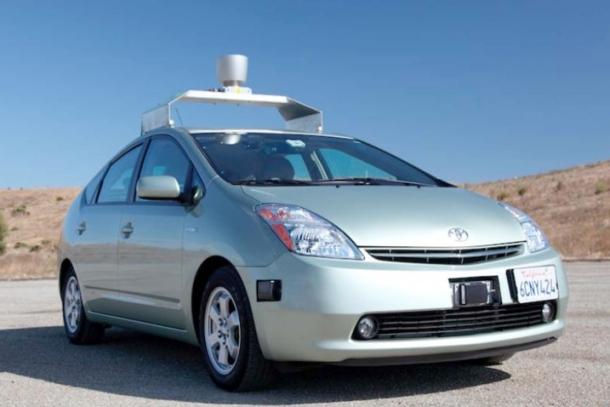 Self-Driving Vehicles
Global Positioning System (GPS)
What is it?
a satellite network used to determine a geographic location on the earth’s surface
Initially developed by the United States Department of Defense, but is now also used for commercial and recreational purposes
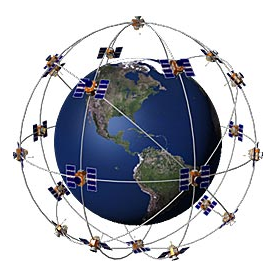 Global Positioning System (GPS)
How does it work?
consists of 24 orbiting satellites
at anytime at least ‘4’ satellites are ‘visible’
signals from the satellites are picked up by a GPS receiver which calculates the receiver’s geographic location through triangulation
requires at least 4 satellites to effectively identify location (latitude, longitude, altitude)
potential errors affecting accuracy
timing
receiver
atmospheric
orbital
surroundings / multipath (ex. metal objects)
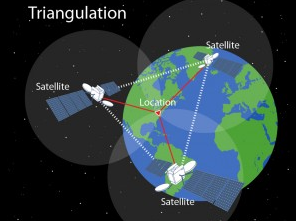 Geographic Information Systems (GIS)
What is it?
A system used to store, analyze, and graphically display tabular data that is able to be represented spatially
GIS Components:
Hardware: Computer, GPS receivers, etc…
GIS software
Data
GIS Analyst (person to analyze/interpret the data)
Workflow, Output (map, computation, etc..)
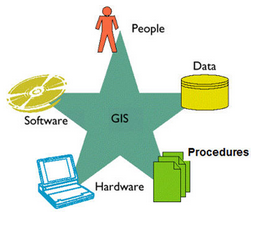 Geographic Information Systems (GIS)
Data Analysis
Can arrange layers of spatial data to identify and interpret spatial relationships
Layer represents a geographic feature 
Relevance to transportation
Track assets
Cost-effective routing
Emission reduction
Infrastructure management
Public transit safety
Regulating airspace
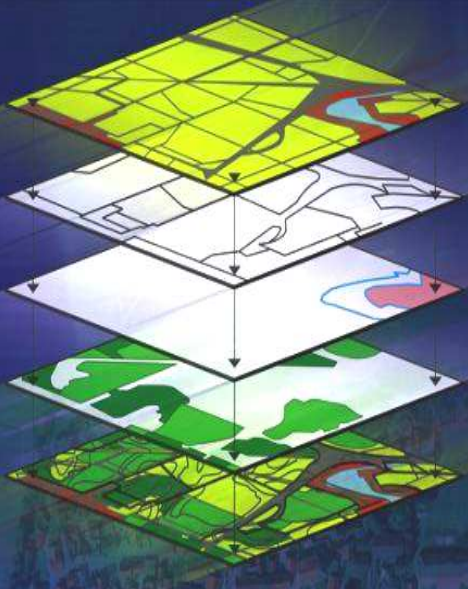 References and Resources
Images:
http://www8.garmin.com/aboutGPS/
http://www.howtechnologywork.com/how-does-a-gps-work/
www.spatial-ed.com/training/25-gis-basics/345-gis-components.html